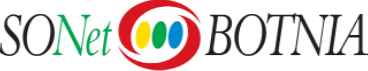 Pro SOS –uudenlaista sosiaalityötä yhdessä rakentamassa
Valtakunnallinen ESR-hanke ajalle 1.8.2016-31.12.2018
Arto Rautajoki, 
Kehitysjohtaja, YTT
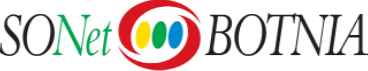 Hankkeen perustiedot
Toteutusaika 1.8.2016-31.12.2018
Hallinnoijana SONet BOTNIA yhdessä Seinäjoen Ammattikorkeakoulu Oy:n kanssa
Valtakunnallinen, ESR-rahoitteinen hanke toteutetaan 61 kunnassa/kuntayhtymässä (95 kuntaa) organisoitu sosiaalialan osaamiskeskusten aluejaon mukaisiin osahankkeisiin
Mukana Kuntaliitto, Jy/Kokkolan yliopistokeskus
Henkilöstö: kokoaikainen hankejohtaja, osa-aikainen hankesihteeri, osa-aikainen erityisasiantuntija, hankekoordinaattorit ja – työntekijät & kokemusasiantuntijat
Budjetti 2,4 milj. €
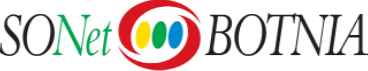 Kohderyhmä
PRO SOS -hankkeen kohderyhmä muodostuu seuraavista sosiaalihuollon asiakkaista: 
       - kaikkein heikommassa asemassa olevat ja erityistä tukea tarvitsevat asiakkaat
       - merkittävää tukea ja ohjausta taloudellisissa asioissa tarvitsevat asiakkaat. 
Välilliset kohderyhmät: asiakastyötä tekevät kuntien sosiaalityöntekijät ja -ohjaajat, jotka osallistuvat asiakastyössä tapahtuvaan kokeilutoimintaan sekä kolmannen sektorin toimijat.
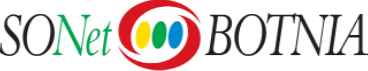 Tavoitteet
Hankkeen tavoitteena on varmistaa vahva asiakaslähtöinen ja vaikuttava sosiaalityö sosiaalihuoltolain hengen mukaisesti. Tämä edellyttää tietoa asukkaiden tarpeista sekä uusia keinoja vastata niihin vahvan monitoimijaisen yhteistyön avulla.
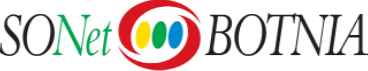 Hankkeen osatavoitteet:
1) luoda uusia ja vaikuttavia toimintamalleja ja -käytäntöjä sosiaalityöhön osana sote-uudistusta sekä perustoimeentulotuen Kela-siirron toimeenpanoa.
 2) edistää sosiaalityön orientaatiomuutosta suorite- ja järjestelmäkeskeisestä kohti asiakkaan vahvaa osallisuutta ja yhteistä työskentelyä. 
3) vahvistaa erilaisten toiminnallisten lähestymistapojen ja ryhmätoimintojen tavoitteellista hyödyntämistä sosiaalityössä.
 4) luoda hyvät toimintamallit jatkuvalle asiakaspalautteen arvioinnille.
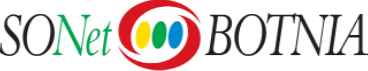 Toimenpiteet
Hankkeen toimenpiteet ovat: 1. Kehitetään toimivat yhteistyörakenteet Kelan ja sosiaalihuollon välille 2. Vakiinnutetaan käyttöön sosiaalialan asiakkaiden ja työntekijöiden yhteiskehittämisen malleja 3. Kehitetään hyviä käytäntöjä monitoimijaiseen palvelutarpeen arviointiin 4. Monipuolistetaan aikuissosiaalityön palveluvalikkoa
Toimenpide 1: Kehitetään toimivat yhteistyörakenteet Kelan ja sosiaalihuollon välille
Pro SOS -hanke tuottaa paikallistason tietoa valtakunnalliseen uudistustyöhön ja kokeiluillaan tukee ja vahvistaa perustoimeentulotuen Kela-siirtoon liittyviä ohjautumis- ja asiakasprosesseja paikallisesti.
Toimeentuloturvan rakenteellinen uudistus edellyttää muutoksia myös sosiaalialan henkilöstörakenteeseen sekä uudistuvien sosiaalityön toimintatapojen ja palvelujen resursointiin. Hanke tukee resurssien onnistunutta kohdentamista.
Toimenpide 2: Vakiinnutetaan käyttöön sosiaalialan asiakkaiden ja työntekijöiden yhteiskehittämisen malleja
Hankkeessa yhteiskehittämisen eri tapoja kokeillaan asiakastyön arjessa samalla, kun toteutetaan muita kehittämistoimenpiteitä.
Hankkeessa ennakoidaan muutosvaateita pop up -tyyppisiä areenoilla, joissa asiakkaat voivat arvioida nykytilaa ja tuottaa sekä välittää tietoa kehittämistarpeista.
Hankkeessa pilotoidaan ensisijaisesti seuraavia yhteiskehittämisen malleja: asiakasneuvonpitoa, sosiaalityön yhteiskehittäjyyttä, vertaisryhmä- ja kokemusohjaajatoimintaa, kehittämiskumppanuutta sekä pop up -raateja ja - kokoontumisia.
Toimenpide 3: Kehitetään hyviä käytäntöjä monitoimijaiseen palvelutarpeen arviointiin
Hankkeessa edistetään sellaisia sosiaalityön arviointimenetelmiä, joiden avulla tunnistetaan nykyistä paremmin kaikkein heikoimmassa asemassa olevien henkilöiden sosiaalisen tuen tarpeet. Lisäksi kokeillaan ja mallinnetaan hyviä käytäntöjä monitoimijaiseen palvelutarpeen arviointiin.
Hankkeessa kehitetään nykyisen omatyöntekijätoiminnan lähtökohdista malli, jolla erityisen tuen tarpeisiin voidaan vastata asiakasryhmästä riippumatta.
Toimenpide 4: Monipuolistetaan aikuissosiaalityön palveluvalikkoa
Hankkeessa toteutetaan aikuissosiaalityön uusia työmuotoja ja toimintatapoja kokeilevia lyhytkestoisia kehittämispilotteja, joihin kutsutaan mukaan kansalaisjärjestöjä ja oppilaitoksia. 
Lisäksi hankkeessa otetaan käyttöön ja vahvistetaan sellaisia hyviä käytäntöjä, joita on toistaiseksi sovellettu melko vähän kunnallisessa sosiaalihuollossa. Erityisesti jalkautuvat käytännöt, vertaisryhmätoiminnan eri muodot sekä matalan kynnyksen palvelut ovat kehittämisen kohteina.
Hankkeessa kehitetään myös menetelmiä, joilla tuetaan vähävaraisten toimintamahdollisuuksia tavoiteltaessa yksilötason taloudellisten valmiuksien kasvua (taloudellinen sosiaalityö).
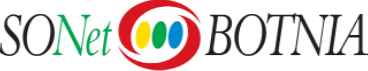 Tulokset
Hankkeen tuloksena on kehitetty ja juurrutettu uusia sosiaalityön muotoja, vaikuttavia toimintamalleja ja välineitä: matalan kynnyksen sosiaalityö, vertaisryhmätoiminnan eri muodot, jalkautuvat mallit ja taloudellinen sosiaalityö. 
Palvelujen kehittäminen järjestöjen ja muiden yhteistyökumppaneiden kanssa on suunnitelmallista ja aktiivista. 
Hankkeessa on luotu toimivat yhteistyökäytännöt Kelan ja kuntien/maakuntien välille sosiaalityön ja erityisen tuen tarpeessa olevien ihmisten saavuttamiseksi ja tarpeenmukaisen, räätälöidyn tuen tarjoamiseksi.
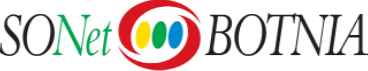 Tulokset
Kuntien ja Kelan välillä on selkeytetty sosiaalihuollon, tarvittavien palvelujen sekä kuntiin jäävän taloudellisen tuen roolia, tarkoitusta ja sisältöä sekä tuotettu materiaaleja ja tehty mallinnuksia sekä levitetty niitä kaikkien kuntien käyttöön.
 Luotujen maakunnallisten verkostojen avulla voidaan hyödyntää hankkeen jälkeen yhteistyön syventämistä. 
Asiakkaiden ja ammattilaisten yhteiskehittämisen eri muodot on mallinnettu ja on otettu käyttöön erilaisia asiakkaiden osallistamisen tapoja. Koottua tietoa käytetään sosiaalityön vaikutusten arvioinnissa ja käytäntöjen kehittämisessä.
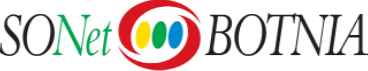 Budjetti
Hankkeen kokonaisbudjetti on 2,4 miljoonaa euroa, josta hanketoimijoiden omarahoitusosuus on yhteensä 480 000 euroa (20 % kokonaisbudjetista) ja haettava avustus 1,92 miljoonaa euroa.
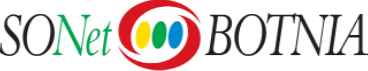 Hankkeen kustannukset ja rahoitus
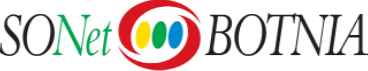 Hankkeen kustannukset ja rahoitus
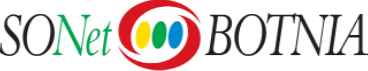 Arviointi
Hankkeessa osa-aikaisesti työskentelevän erityisasiantuntijan tehtävänä on arviointisuunnitelman laadinta ja arvioinnin toteuttaminen. Itsearviointia toteutetaan koko hankkeen ajan. Arviointi suunnitellaan toteutettavaksi sekä prosessiarviointina että hankkeen tulosten arviointina.
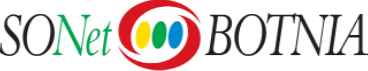 Juurruttaminen
Toiminta jää pysyväksi, kun alueelliset verkostot jatkavat yhteistyötään ja toimivat jatkokehittämisen edistäjinä.
Tulokset viedään myös Innokylään. 
Hanke pyrkii huolehtimaan siitä, että hankkeen tuloksia eli kehitettyjä malleja, menetelmiä, ja työvälineitä saadaan levitettyä hankkeen loppuvaiheessa niin, että uudet toimijat jatkavat niiden käyttöönottamista. Jo todettu hyvä väline tähän on verkkosovellus. Verkkovälitteisiä tietopaketteja voi hyödyntää kuka tahansa ja niitä on mahdollista päivittää helposti.
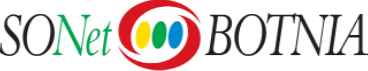 Hankehakemuksen tilanne
11.5 STM hyväksynyt PROSOS-hankkeen rahoitettavien hankkeiden joukkoon, mutta hankkeita tulee vielä tarkentaa EU-rakennerahastotyöryhmän edellyttämällä tavalla 
13.5 tieto hyväksymisestä SONet BOTNIAlle ja SeAMK Oy:hyn, ei tietoa tarkennustarpeista 
26.5. tieto SONet BOTNIAlle: Tasa-arvon valtavirtaistamista hakemuksessa pitää parantaa
1.6. tieto: hankehakemus avattu muutoksille, tarkennukset hankehakemukseen pitää tehdä 31.8 mennessä (ei tietoa tarvittavista tarkennuksista)
YTT, tutkintopäällikkö Minna Zechner SeAMKista on pyydetty tekemään hankkeen sukupuolivaikutusten arviointi, ns. suvaus on tehty huolella ja hankehakemuksessa  ja –suunnitelmassa valmiina 6.6.
6.6. SONet BOTNIA kysyy stm:ltä, miten voisimme edetä niin, että saisimme nopeasti tiedon muista tarvittavista tarkennuksista ja nopeutetun käsittelyn tarkennuksien jälkeen, jotta hanke voidaan käynnistää suunnitellussa aikataulussa?
7.6. Kuntaliitto: ”Jaksakaa painaa päälle, hanke todella tarvitaan ja pitäisi saada käynnistymään 1.8.2016, ottakaa yhteyttä, jos voimme auttaa asiassa”
8.6 SONet BOTNIAn pitäisi voida tiedottaa PRO SOS-hankkeen valtakunnallisessa verkostossa ennen lomia, miten hankkeessa edetään, milloin se käynnistyy ja mitä tarkennuksia  tarvitaan 31.8 mennessä (eri puolilla maata on valmistauduttu siihen että hanke käynnistyy 1.8)